Library@ K J Somaiya Institute of Management
Objective- To be the preferred source of information and learning in management for all Students and Facilitators
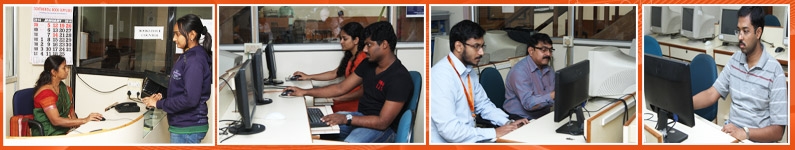 1
Glimpses of Library
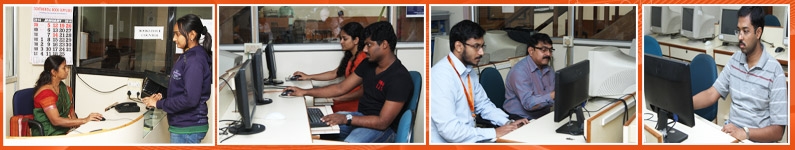 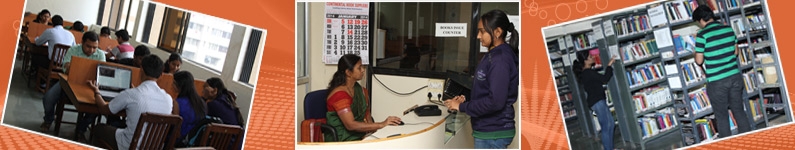 2
Glimpses of Library
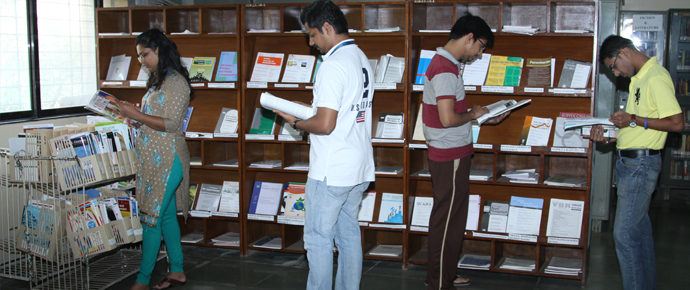 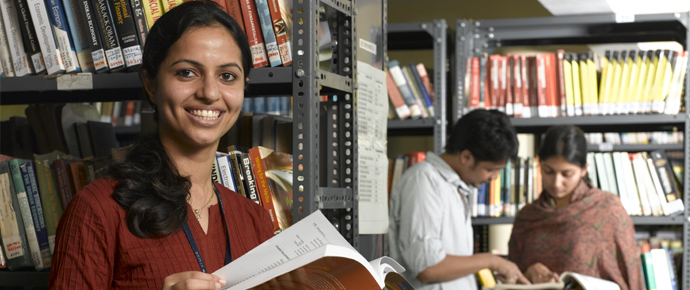 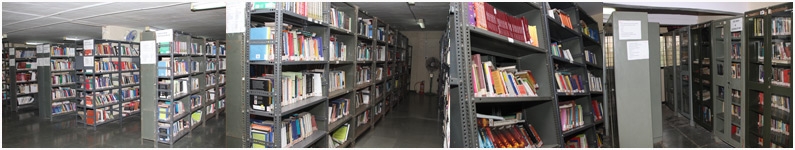 3
Glimpses of Library
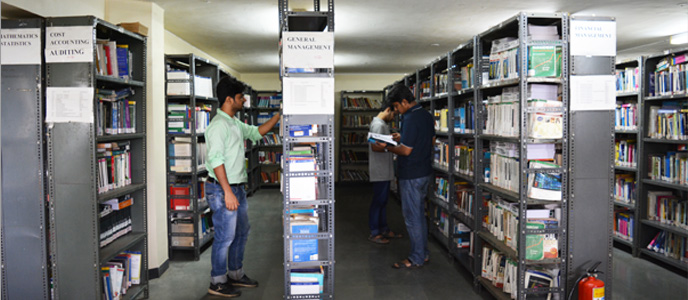 4
Online Databases @ K J SIM
5
Online Databases @ K J SIM
6
Online Databases @ K J SIM
7
Online Databases @ K J SIM
8
Online Databases @ K J SIM
9
Online Databases @ K J SIM
10
Online Databases @ K J SIM
11
Online Databases @ K J SIM
12
e-Books
13
Library Facilities
Online catalogue to search books
http:// opac.somaiya.edu 
RFID identity card and bar-coded books  enable fast issue and return of books
14
Library Policies
Books for issue - 10 books at a time per student.
Period for renewal/deposit of Books–14 days*
Fine for Overdue Books : Rs 10 per day per book
Journals, Magazines, Reference Books and Newspapers not for Issue home issue.
*In case the book is not demanded by any other user, student can keep the book for entire One year - The book will get auto renewed in the system. However, if the book is demanded by any other user and there is no copy available in the Library, the student has to submit the book in the running 14 day cycle.
15
Library Fine - Policy
As per credit policy students can accumulate fine up to Rs. 1000 /-. 
After the fine reaches Rs. 1000 /- student’s account automatically gets blocked
The account gets activated only when the student pay the fine to the accounts department and informs the librarian. 
If student’s fine doesn’t exceed rupees 1000 /- then the amount is deducted from students caution money.
16
Renewal of Books
There are two ways by which students can renew their books.
1. Manual : Bring books to library.
2. Online : Renew books online through SVV username and password given by college.
http:// opac.somaiya.edu – Libraries – Somaiya Vidyavihar Online Library Search – My Account
Use your SVV net Id and Password
17
Global common circulation policy
As per Global Common circulation policy, faculty, students and staff can issue one book from any  other college / institute of Somaiya group using member identity card. 
GCC policy for SVV Campus & Ayurvihar campus libraries as under:




Member may pay late fine in Library-counter itself or in office Cash-Counter.  This depends on Library configuration.
 In case Member fails to return in time, reminder email will be sent. And his/her local issue will be LOCKED. Once book returned and calculated GCC late fine paid by member, then account will be UN-LOCKED.
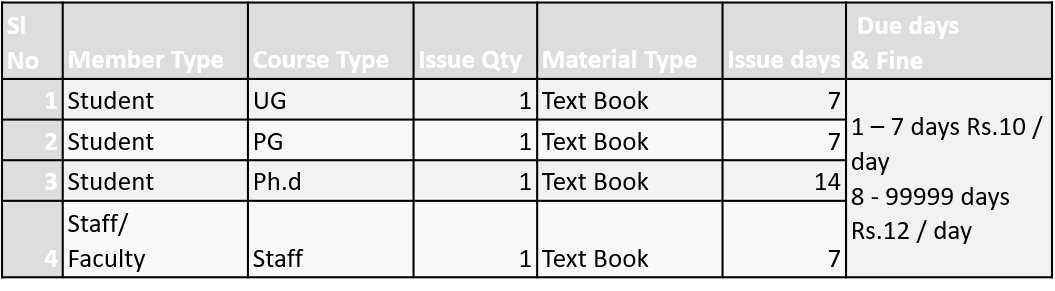 18
LIBRARY TIMINGS
The library remains open on all the working days except holidays as notified by institute.
Monday to Saturday        :  10:00 a.m. to 8:00 p.m.
Sunday                                : 10:00 a.m. to 5:00 p.m.
Lunch Break                       :  1.30 p.m. to 2.00 p.m.
19
How to access E-Resources
To access e-Journals within campus, use below link 
http://search.epnet.com & respective links given for the database
To access e-Journals out of campus , use below link 
https://library.somaiya.edu -  Please use your email credentials / login and password to access e-journals and databases.- After login Scroll  Down, Click on List view under Database, Click on Name of Database)

About Library | KJ SIMSR (somaiya.edu) : https://simsr.somaiya.edu/en/about-library
20
Thank You
Librarian- Mr. Rajesh Memane
rajeshmemane@somaiya.edu / librarian.simsr@somaiya.edu
simsr.Somaiya.edu
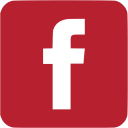 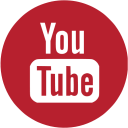 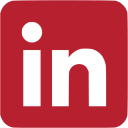 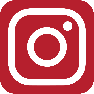 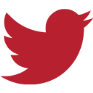 21